Corriere dei Piccoli - 1982
Corriere dei Piccoli - 1982
album cdp
51/52/1
2/3/4
5
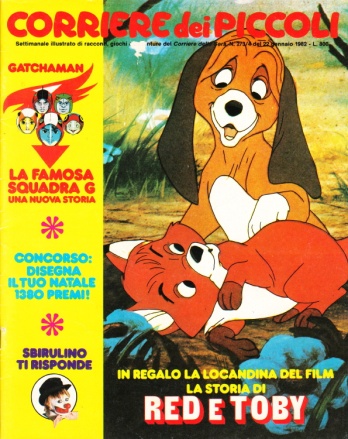 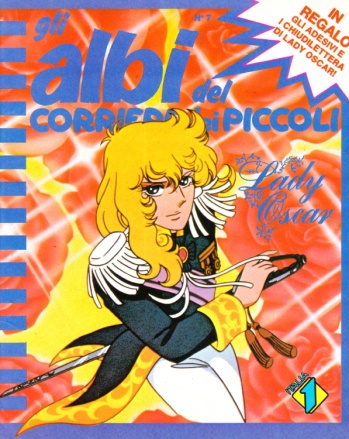 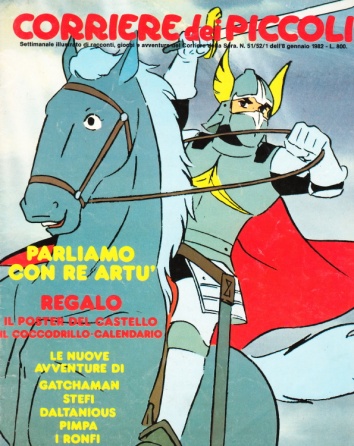 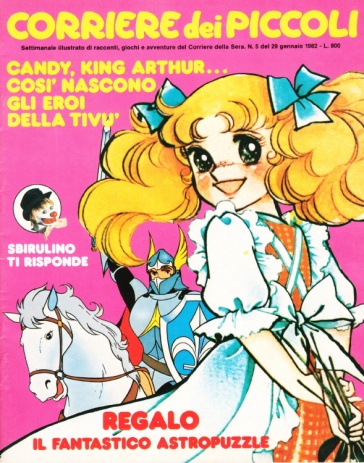 6
7
8
9
10
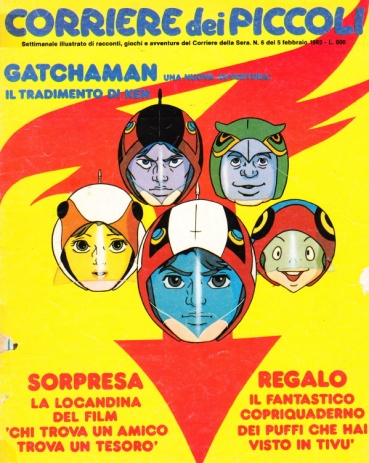 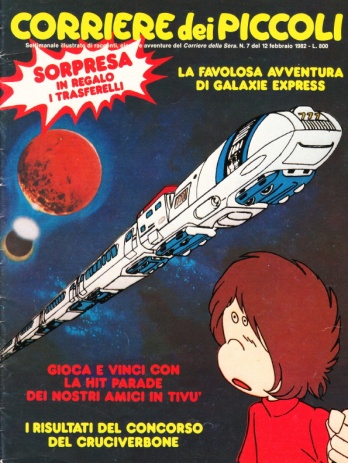 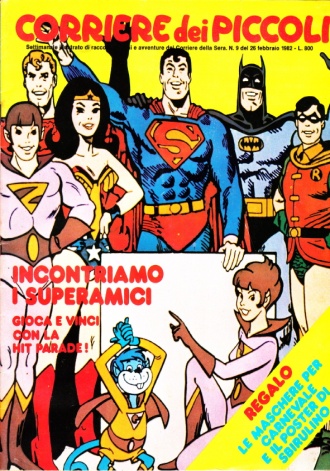 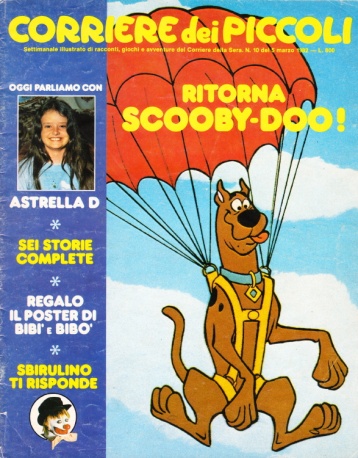 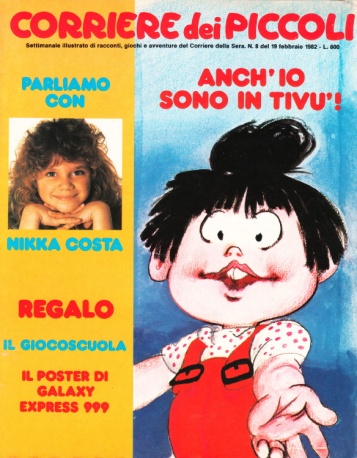 16
17/18
19
20
21
11
12
13
14
15
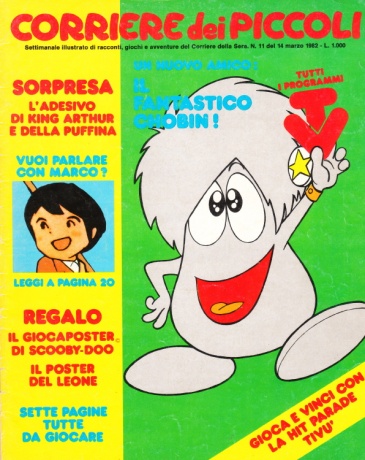 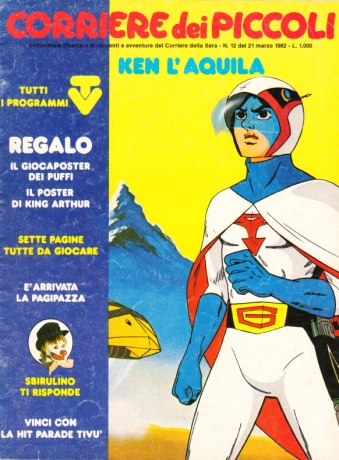 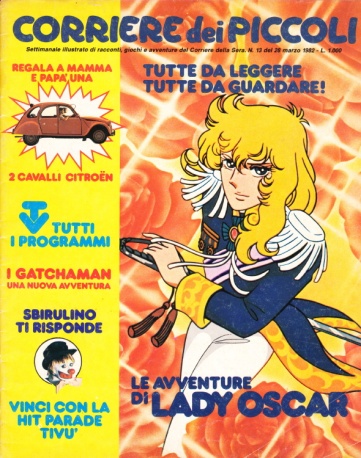 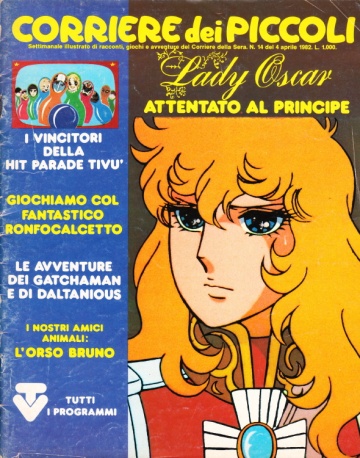 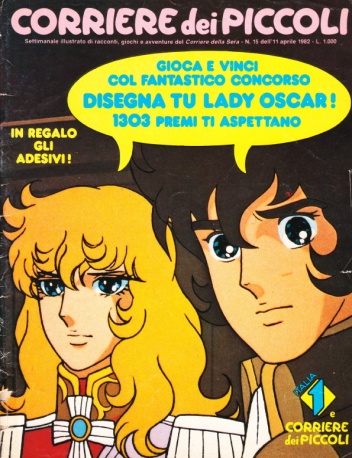 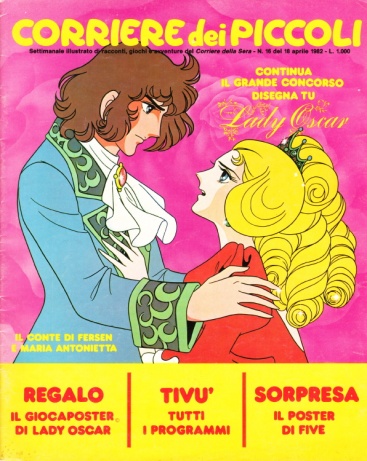 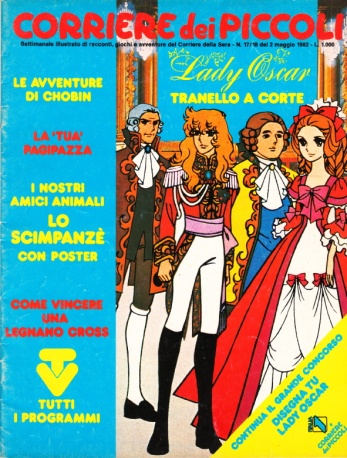 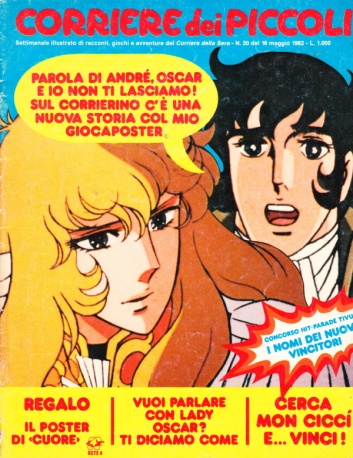 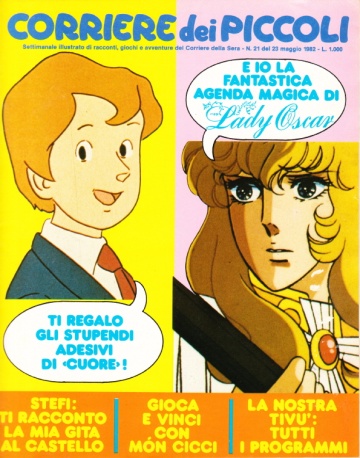 Cover
Mancante
27
28
29/30
31
22
23/24
25
26
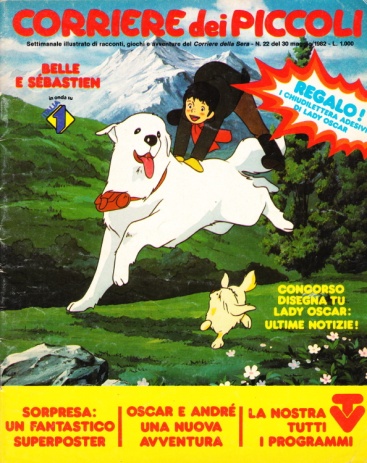 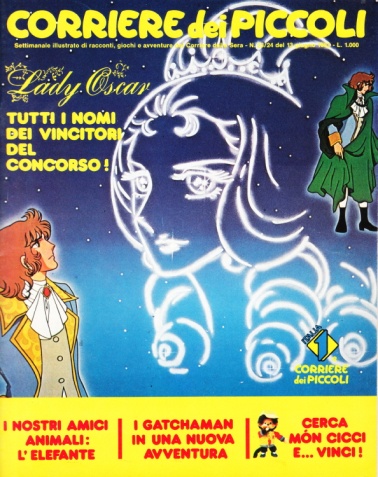 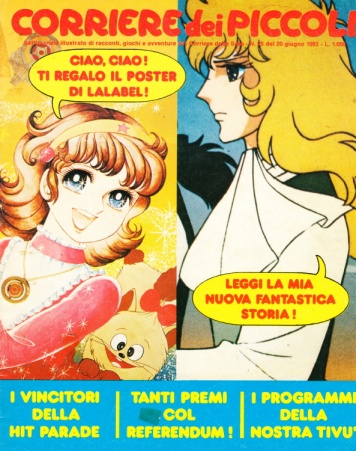 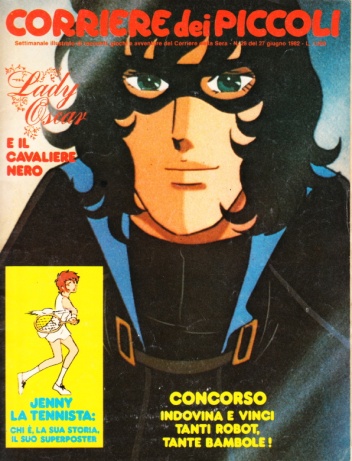 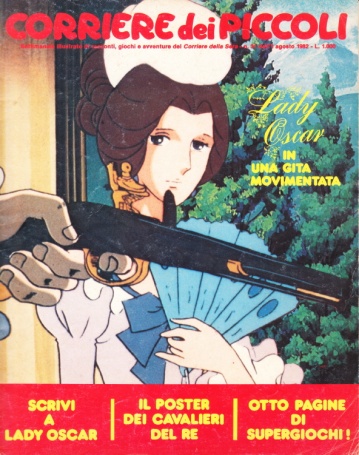 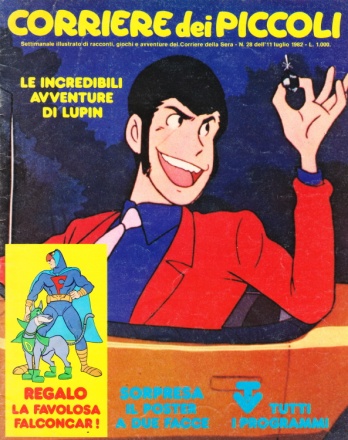 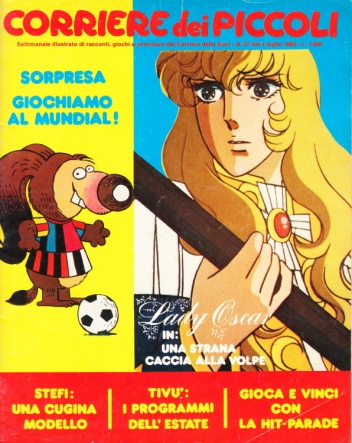 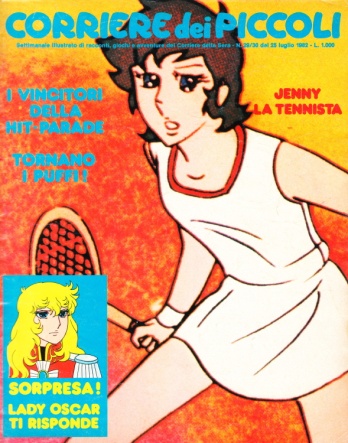 38
39
40
41
42
32/33
34
35
36
37
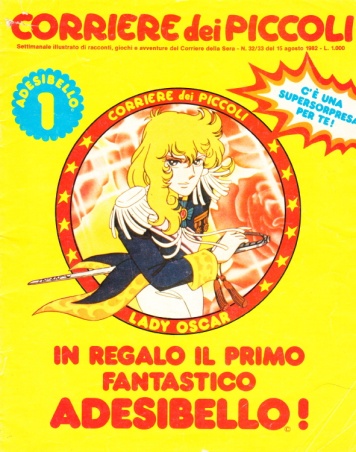 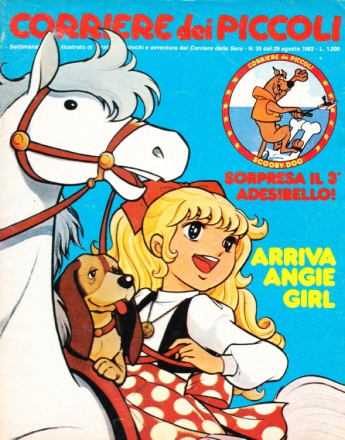 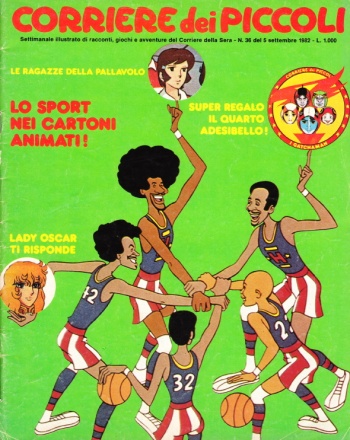 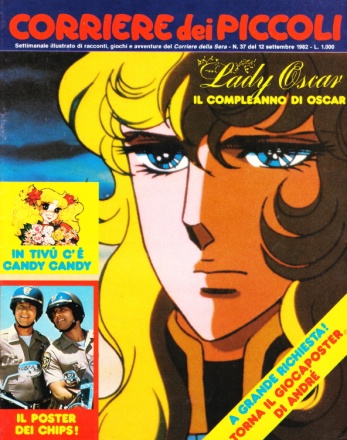 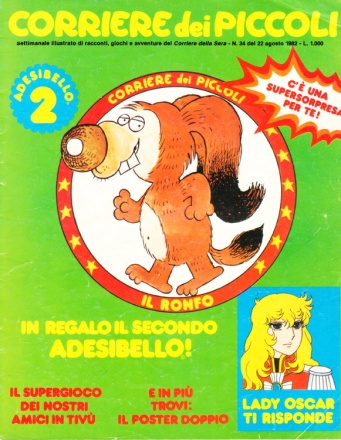 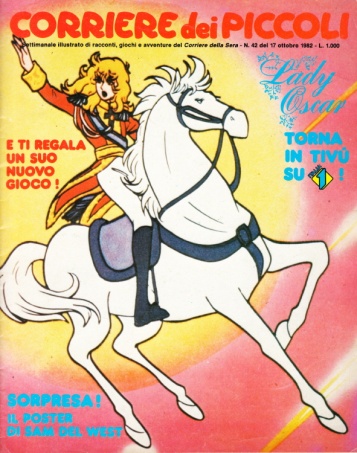 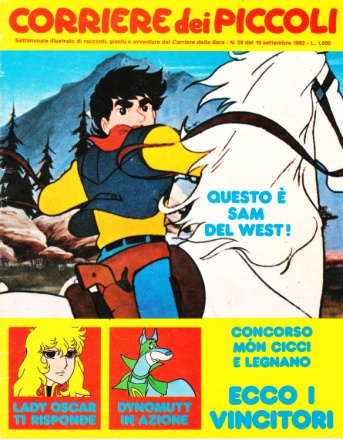 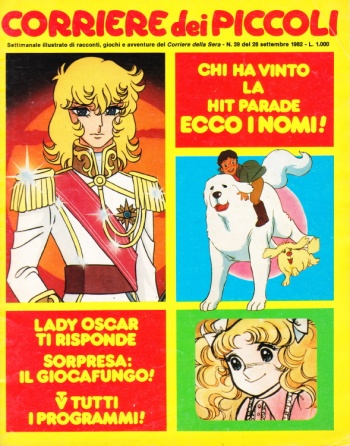 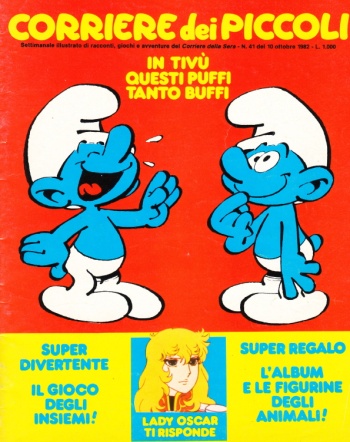 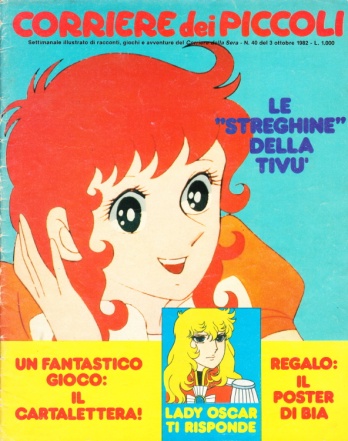 48
49
50
51
52
43
44
45
46
47
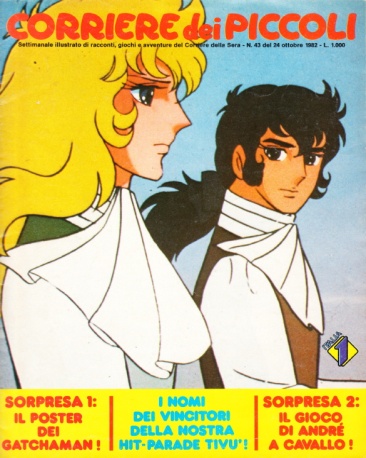 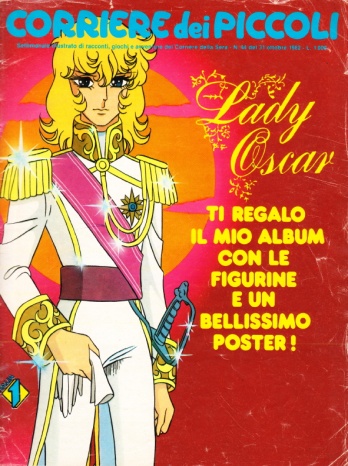 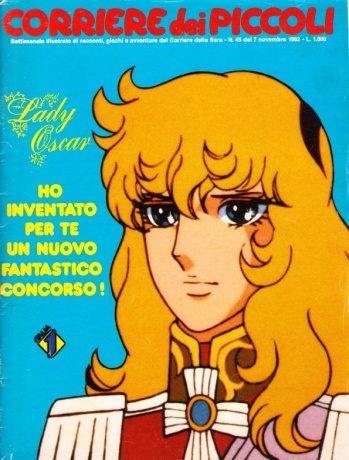 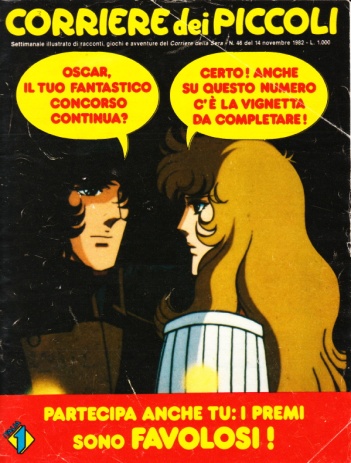 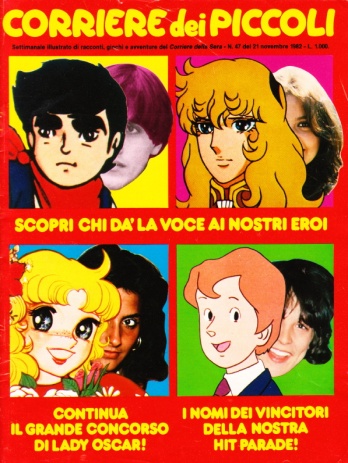 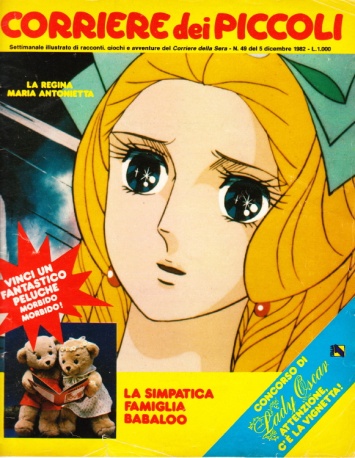 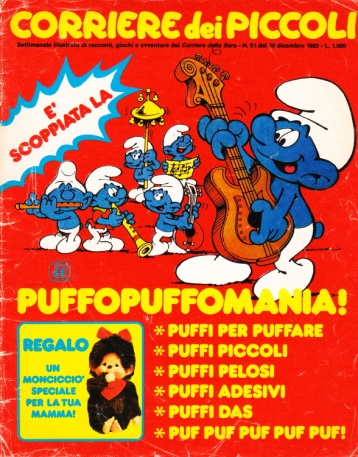 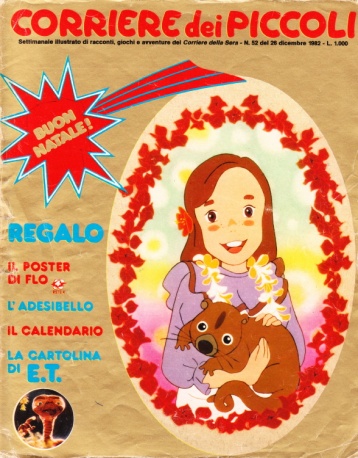 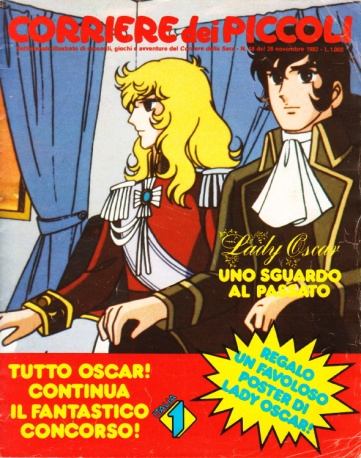 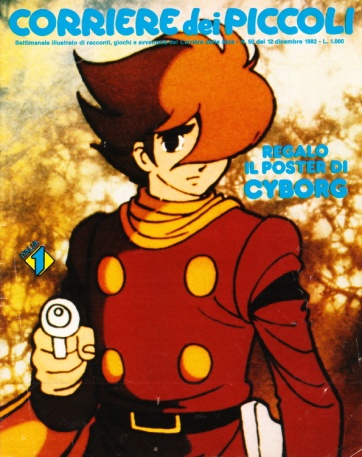